El Buen Pastor
(Salmo 23)
The Good Shepherd
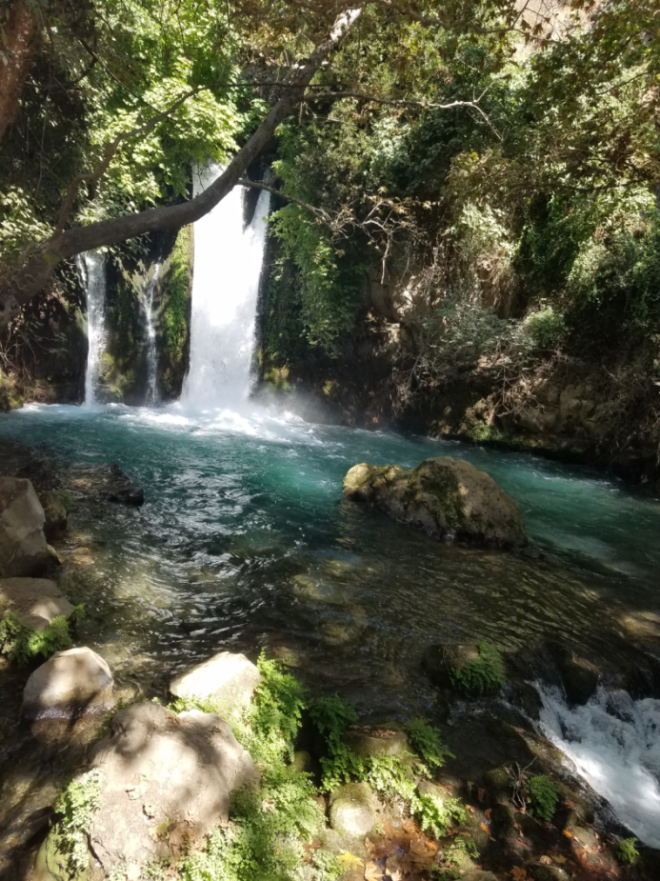 Kyungrae (Ezra) Kim, Ph.D. (1995, Hebrew University of Jerusalem)
מְקוֹר מַיִם חַיִּים 
ἡ πηγή ὕδατος ζωῆς 
The Spring of Living Water 
생명수 샘  生命水的泉源
La Fuente de Agua Viva 
La Source d'Eau Vive
Die Quelle Lebendigen Wassers 
Fonte de Água Viva
‎ يَنْبُوعَ الْمِيَاهِ الْحَيَّةِ،
Jeremías 2:13 R60 Porque dos males ha hecho mi pueblo: me dejaron a mí, fuente de agua viva, y cavaron para sí cisternas, cisternas rotas que no retienen agua.
La Vida Humana en Relación

  Una bendición conocer y tener 
            buenas personas en su entorno:
	-buenos padres, hermanos, parientes, 
	-buenos compañeros, maestros, amigos, 
	-buenos hijos, vecinos, empresarios, clientes, líderes
  Un buen esposo o una buena esposa: el primer lugar 
  Nadie es perfectamente bueno. 
	-Lucas 18:19 NVI  ¿Por qué me llamas bueno?
                       -respondió Jesús-. Nadie es bueno sino sólo Dios.
	-Juan 15:13 NVI Nadie tiene amor más grande 
                                    que el dar la vida por sus amigos.
Mi Viaje Personal con Jesús

-Un buen perfecto Uno (Jesús)
-El Libro, la llamada ‘Biblia’
-La Enseñanza Bíblica: Mi Ocupación por más de 30 años. 


    *Juan 5:39  NVI Ustedes estudian con diligencia 
las Escrituras porque piensan que en ellas hallan 
la vida eterna. ¡Y son ellas las que dan testimonio
en mi favor!
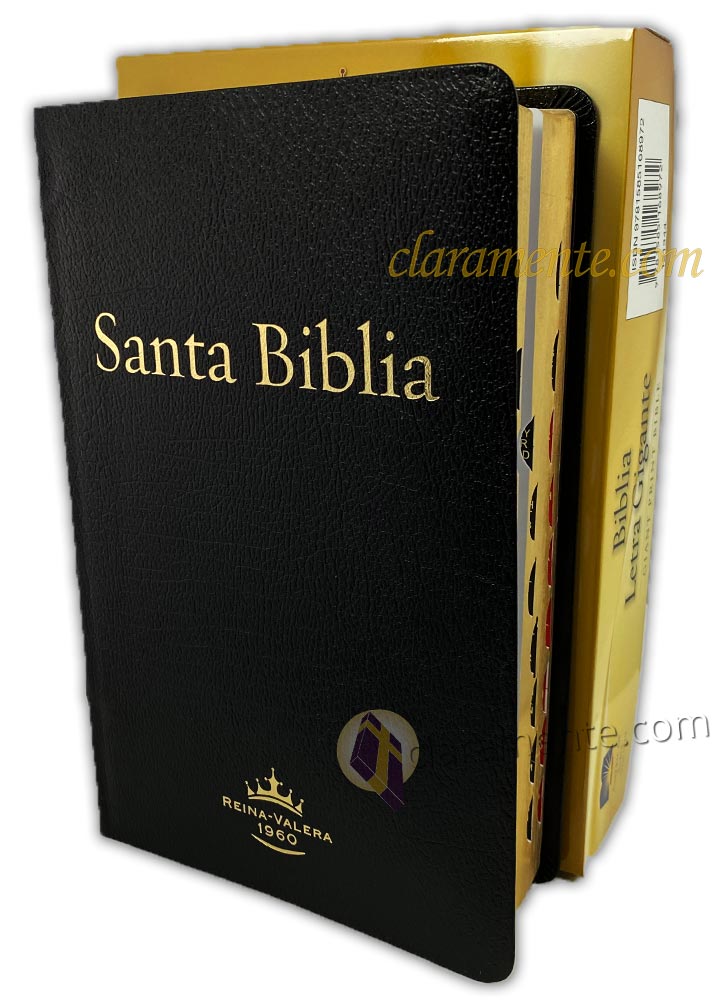 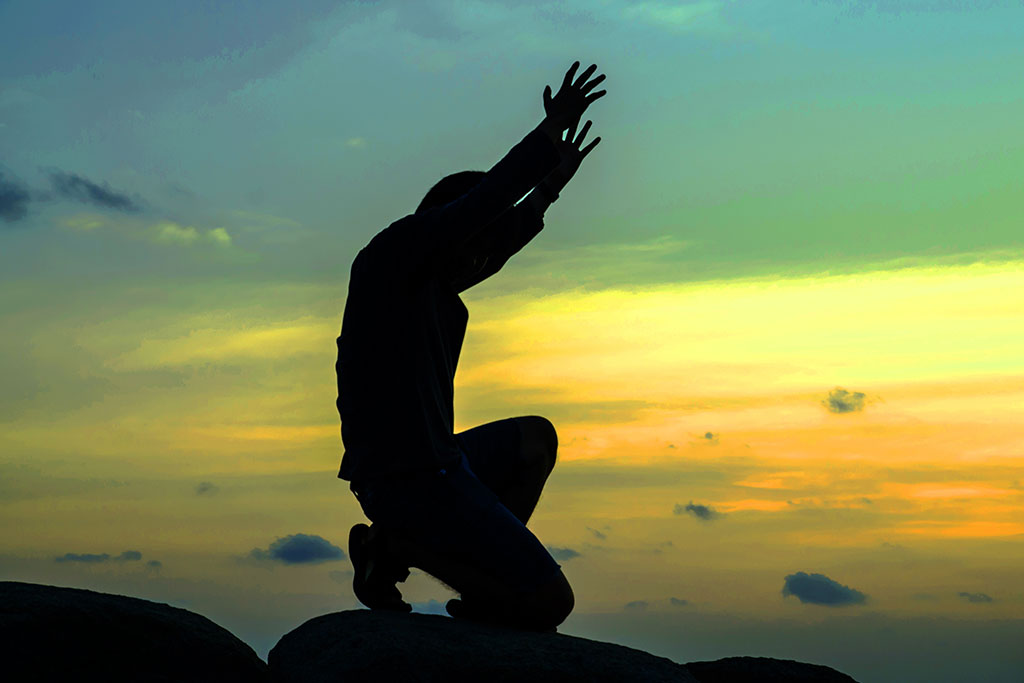 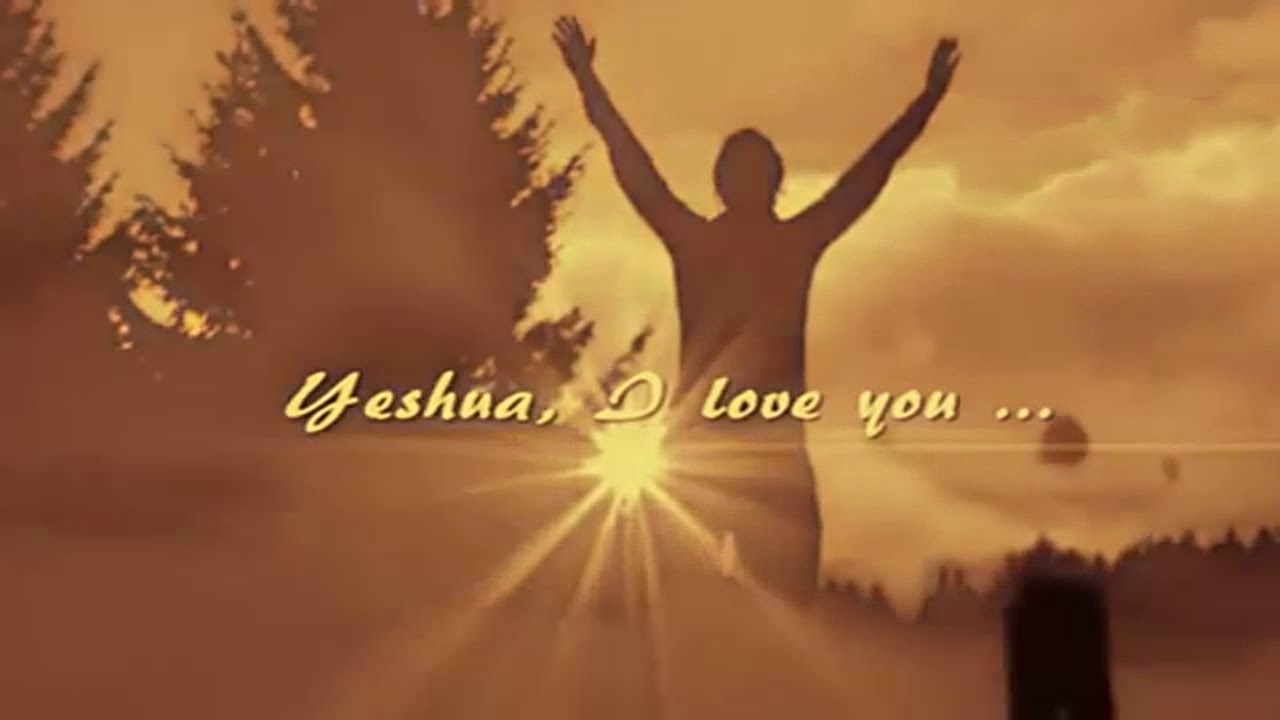 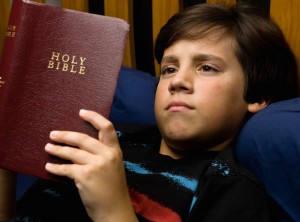 Jesús que Viene en el Nombre de Jehová



    -Mateo 21:9 NVI Tanto la gente que iba delante 
de él como la que iba detrás, gritaba: - ¡Hosanna 
al Hijo de David! - ¡Bendito el que viene en el nombre del Señor! - ¡Hosanna en las alturas! 


    -Salmo 118:26 RV1960 Bendito el que viene en el nombre 
de Jehová; Desde la casa de Jehová os bendecimos. 

    -Juan 10:11 NVI Yo soy el buen pastor; el buen pastor su vida da por las ovejas.
Jehová es mi pastor / Salmo 23
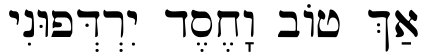 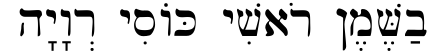 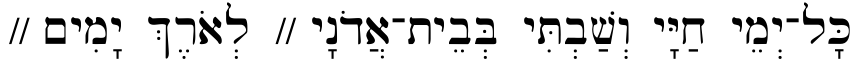 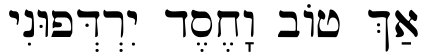 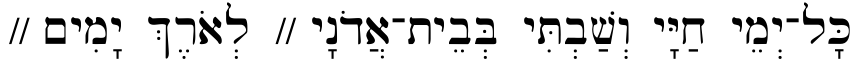 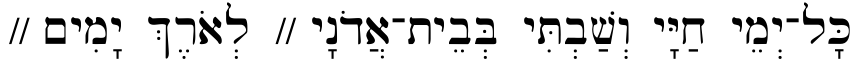 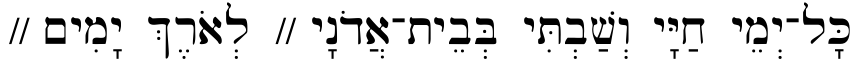 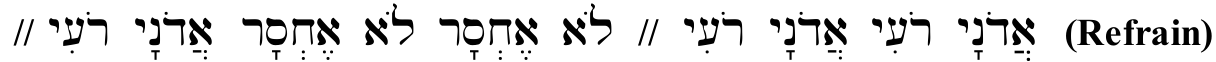 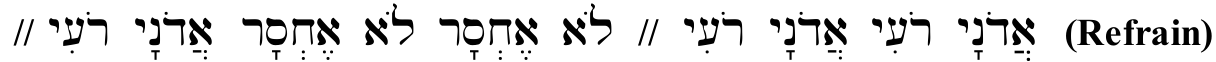 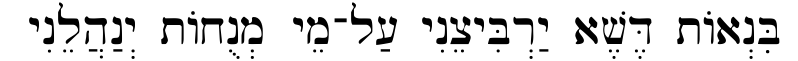 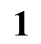 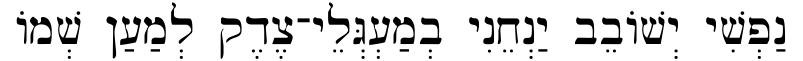 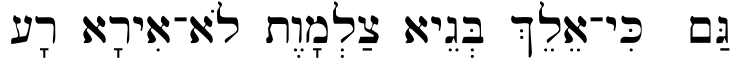 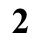 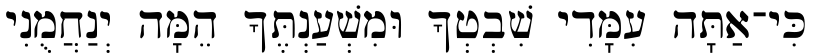 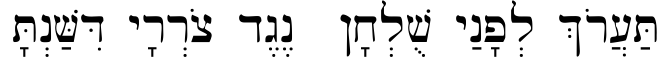 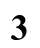 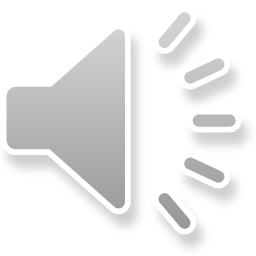 Una Metáfora: Pastor y Oveja 


-La Tierra de la Biblia 
-Pastor y Oveja
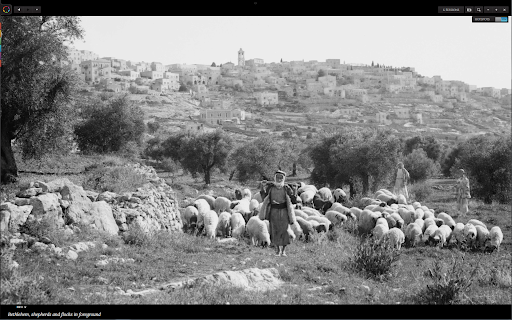 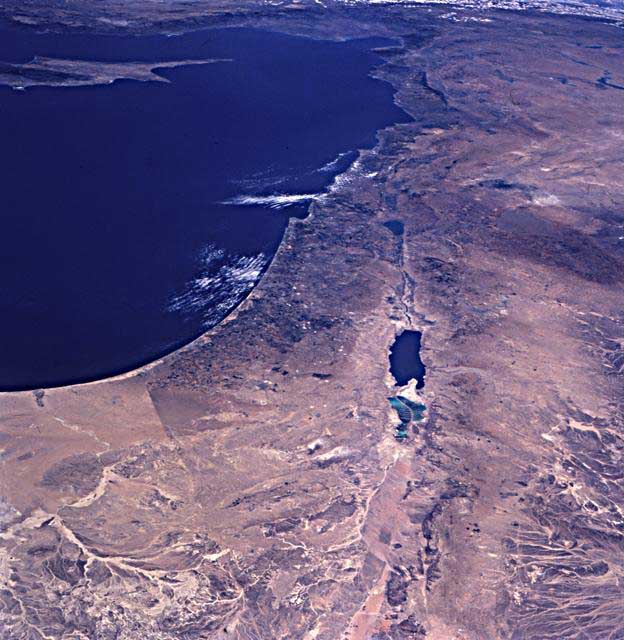 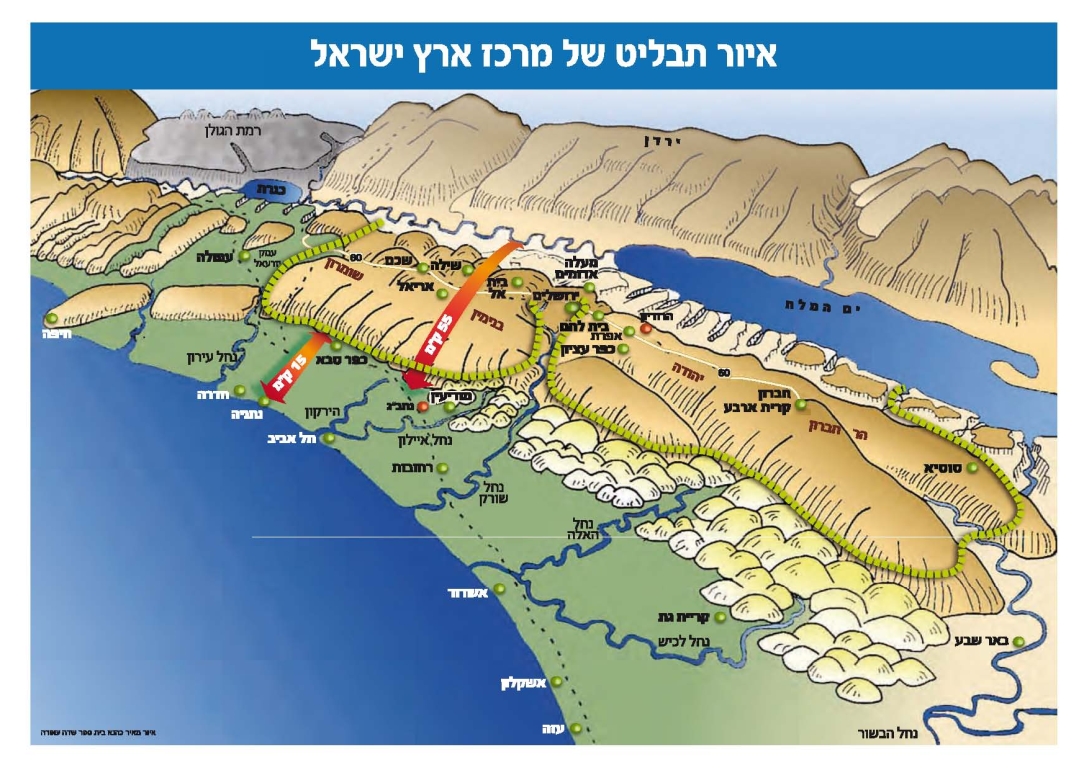 Salmo 23:1 

RV1960    Salmo de David. 
            Jehová es mi pastor; nada me faltará. 



                       ¿Qué es ‘Ser Rico’?
         -Mateo 5:3    LBA Bienaventurados los pobres en espíritu (οἱ πτωχοὶ τῷ πνεύματι), pues de ellos es el reino de los cielos. 

         -Juan 10:10   LBA El ladrón sólo viene para robar y matar 
y destruir; yo he venido para que tengan vida, y para que la tengan en abundancia.
Salmo 23:2
NVI    en verdes pastos me hace descansar.
       Junto a tranquilas aguas me conduce;
RV1960 En lugares de delicados pastos me hará descansar; 
          Junto a aguas de reposo me pastoreará.
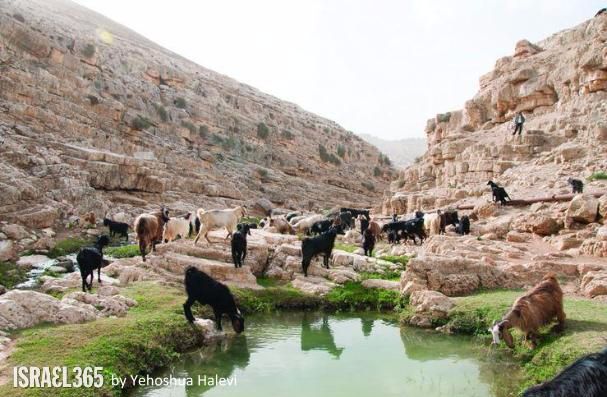 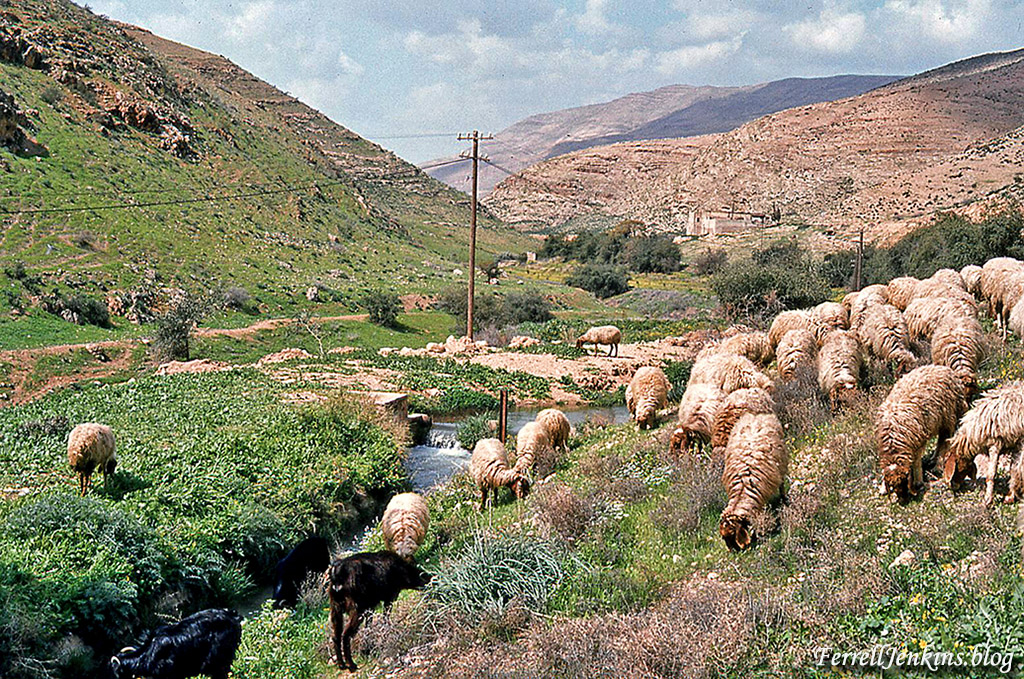 Salmo 23:3

NVI me infunde nuevas fuerzas. Me guía por 
     sendas de justicia por amor a su nombre. 

‎RV1960 Confortará mi alma; Me guiará por sendas 
          de justicia por amor de su nombre. 

HEBREO  נַפְשִׁ֥י יְשׁוֹבֵ֑ב יַֽנְחֵ֥נִי בְמַעְגְּלֵי־צֶ֗֜דֶק לְמַ֣עַן שְׁמֽוֹ׃



(Mi propia traducción)   Él me lleva de vuelta; Me guía 
por el sendero correcto, como corresponde a su nombre.
Salmo 23:3 & Jeremías Capítulo 50 

  -Salmo 23:3 Él me lleva de vuelta ……. (נַפְשִׁ֥י יְשׁוֹבֵ֑ב)
  -Jeremías 50:6 Ovejas perdidas fueron mi pueblo; 
sus pastores las hicieron errar, por los montes las 
descarriaron; anduvieron de monte en collado, y se olvidaron de sus rediles.  17  Rebaño descarriado es Israel; leones lo dispersaron; el rey de Asiria lo devoró primero, Nabucodonosor rey de Babilonia lo deshuesó después. ……..  19  Y volveré a traer a Israel a su morada (‎וְשֹׁבַבְתִּ֤י אֶת־יִשְׂרָאֵל֙ אֶל־נָוֵ֔הוּ), y pacerán en el Carmelo y en Basán; y en el monte de Efraín y en Galaad se saciará su alma.
              *Juan 14:6   Yo soy el camino, y la verdad, y la vida; 
                                     nadie viene al Padre, sino por mí.
Salmo 23:4

NVI   Aun si voy por valles tenebrosos, 
   no temo peligro alguno porque tú estás
   a mi lado; tu vara de pastor me reconforta. 

‎RV1960 Aunque ande en valle de sombra de muerte, 
   No temeré mal alguno, porque tú estarás conmigo; 
   Tu vara y tu cayado me infundirán aliento. 

             *A veces las ovejas caminan por lugares peligrosos. Pero las ovejas no tienen que preocuparse. El buen Pastor los protege, y los guía con seguridad.
Números 6:24-26 
24 Jehová te bendiga, y te guarde; 25 Jehová haga resplandecer su rostro sobre ti, y tenga de ti misericordia; 26 Jehová alce sobre ti su rostro, y ponga en ti paz.
‎  יְבָרֶכְךָ יְהוָה וְיִשְׁמְרֶךָ׃ Números 6:24-26        
יָאֵר יְהוָה פָּנָיו אֵלֶיךָ וִיחֻנֶּךָּ׃                    
‎יִשָּׂא יְהוָה פָּנָיו אֵלֶיךָ וְיָשֵׂם לְךָ שָׁלוֹם׃
Salmo 23:2

NVI    en verdes pastos me hace descansar.
       Junto a tranquilas aguas me conduce;
RV1960 En lugares de delicados pastos me hará descansar; 
          Junto a aguas de reposo me pastoreará.

   -Dios, como un Pastor capaz, sabe cuál es 
     el mejor lugar para sus ovejas, y Él les lleva a allí. 
   -Encontrar el mejor lugar para vivir es el negocio del Pastor. 
   -El Señor hace el trabajo con precisión, 
     siempre en el mejor momento.